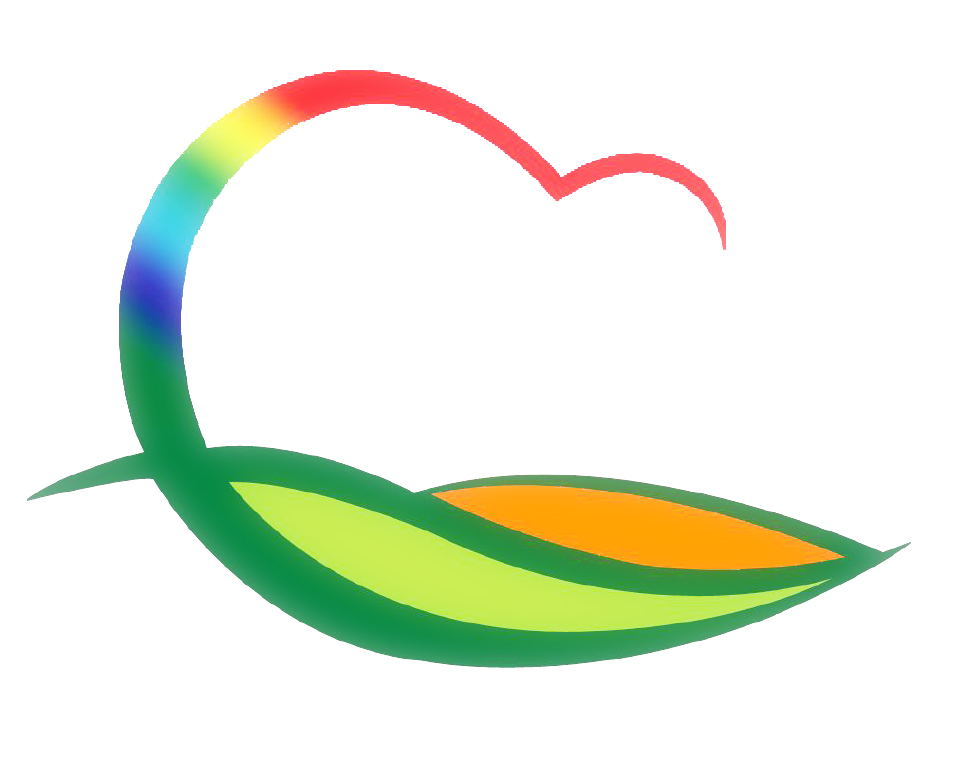 상수도사업소
[Speaker Notes: 먼저, 지금의 옥천입니다.]
6-1. 상수원 보호구역 관리실태 점검
11월 중                      /    도 수질관리과 
상수원 수질관리현황, 오염물질 배출 및 처리실태 점검 등
6-2. 상수도 계량기 동파방지팩  구입
11. 01. ~ 11. 31.          /    5백만원
동파방지팩 1,200개      /    동파방지팩 구입 및 배부
6-3. 지방상수도 배수지 및 침전지 청소
11. 1. ~ 11. 30.            /   50백만원
영동정수장 외 11개소    /   배수지 및 침전지 청소 실시
6-4. 상수도 공사 추진
6-5. 영동취수장 노후배관 교체
11. 1. ~ 11. 30.              /   45백만원
원수이송배관 18m(D=400mm) 교체
6-6. 가압장 시설 개선
11. 1. ~ 11. 30.              /   25백만원
추풍령 배수지 노후 가압펌프(1호기) 교체
▣ 이달의 중점 홍보 사항
겨울철 수도시설 동파방지 홍보  /  군 홈페이지 및 전단지 배부